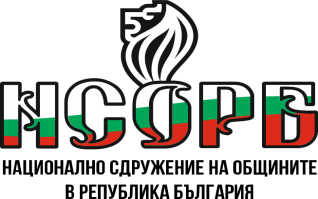 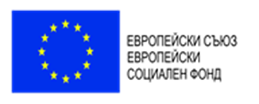 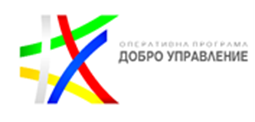 Традиционни и нови правомощия на местната власт
Обучителен модул 1
«Предоставяне на социални услуги от общините»
Този документ е създаден съгласно Административен договор №  BG05SFOP001-2.015-0001-C01, проект „Повишаване на знанията, уменията и квалификацията на общинските служители“ за предоставяне на безвъзмездна финансова помощ по Оперативна програма „Добро управление“, съфинансирана от Европейския съюз чрез Европейския социален фонд. 
www.eufunds.bg
Ангажименти на ОбС по ЗСУ, по предложение на Кмета на общината
Ангажименти на кмета на общината
Провежда общинската политика в областта на социалните услуги в съответствие с решенията на ОбС;
Извършва анализ на потребностите от социални услуги, предлага на ОбС годишен план; 
Предлага на ОбС организацията и начина на управление на социалните услуги; 
Предлага на общинския съвет създаване, прекратяване, промяна на броя на потребителите и промяна на мястото на предоставяне на социалните услуги;
Управлява предоставянето на социалните услуги; 
Възлага предоставянето на социални услуги на частни доставчици.
Ангажименти на кмета на общината
Отговаря за спазване на стандартите за качество;
Осъществява контрол и следи за законосъобразното разходване на средствата от държавния и общинския бюджет; 
Извършва анализ на състоянието и ефективността на социалните услуги и предлага на общинския съвет мерки за подобряване на качеството и ефективността на услугите;
Поддържа актуална информация за всички социални услуги, които се предоставят на територията на общината, и за техните доставчици;
Осъществява контрол и мониторинг на услугите, контролира своевременното събиране на таксите.
Ангажименти на кмета на общината
опредля длъжностни лица от общинската администрация, които да въвеждат в Интегрираната информационна система на Агенцията за социално подпомагане, информация за: броя и видовете социални услуги на територията на общината, които се финансират от държавния бюджет; максималния брой на лицата, за които е осигурено финансиране за ползване на социални услуги, и броя на лицата, които ползват социални услуги, финансирани от държавния бюджет, по отделни услуги; лицата, които дължат такси за социални услуги, финансирани от държавния бюджет, и размер на дължимите такси; общия размер на дължимите такси; размера на събраните такси за социални услуги, които се финансират от държавния бюджет и размера на несъбраните такси и лицата, които ги дължат;
не допуска прекъсване в предоставянето на създадени социални услуги, включени в Националната карта на социалните услуги;
Ангажименти на кмета на общината
определя служители от общинска администрация, нейни структурни звена и/или  служители, осъществяващи дейности по предоставяне на социални услуги, които да извършват насочване за ползване на социални услуги;
осигурява редовна супервизия, въвеждащо и надграждащи обучения на определените от него служители в общинска администрация, които ще извършват насочване за ползване на социални услуги.
Ново разбиране за услугите ≠ сега съществуващите видове услуги
Услугите като набор от дейности във всяка група услуги: 
общодостъпни и специализирани услуги; 
с превантивни, подкрепящи и възстановителни функции.
Профилиране - за деца и възрастни, в зависимост от специфичните им нужди. Подкрепа и за семействата и близките на потребителите.
Асистентска подкрепа, ползвана от възрастни и хора с трайни увреждания.
Заместваща грижа.
!!! Доставчиците могат самостоятелно да организират извършването на тези дейности, да избират формата на организация и начина на управление на услугите.
Видове услуги в зависимост от дейностите:
информиране и консултиране – изследване и разбиране заедно с лицето на трудностите, които то среща за постигане на целите в неговия живот, намиране на възможности и решения за действия за преодоляването им (не се заплащат от лицата)
застъпничество – подкрепа на лицето да защити своите права в рамките на налични правни и административни процедури;
посредничество – междуинституционално взаимодействие и координация между служител, осъществяващ дейности по предоставяне на социални услуги и друг служител/служители от други  административни органи в интерес на заинтересовано лице;
общностна работа – съвкупност от дейности, които се осъществяват в уязвими общности или групи, насочена към превенция и защита, както и към стимулиране на общностното развитие;
Видове услуги в зависимост от дейностите
терапия – съвкупност от различни дейности за развиване, възстановяване, поддържане или подобряване на социални умения, умения за самообслужване, комуникация, разрешаване на емоционални конфликти, овладяване на поведението, понижаване на тревожността, подобряване на самооценката, възможностите за труд и други, както и социализиращи дейности за лица във висок риск от социално изключване;
рехабилитация – има за цел да подобри физическата сила и функционалното здраве на лица с увреждания и лица с проблеми в опорно-двигателния апарат и ставите, както и възстановяване и развитие на сензорните умения на лица с увреждания, извън обхвата на медицинската рехабилитация;
обучение за придобиване на умения – осъществява се в специализирана среда или мобилно, за подготовка на деца и пълнолетни лица за придобиване на умения за самостоятелност, независим живот, самостоятелно справяне с проблеми и затруднения, както и умения за грижа и подкрепа за деца и за зависими от грижа членове на семейството;
подкрепа за придобиване на трудови умения – осъществява се в специализирана среда или мобилно, за подготовка и придружаване на лица с трайни увреждания за придобиване на умения за участие в трудови дейности.
Видове услуги в зависимост от дейностите:
дневна грижа - осигуряване в специализирана среда на подкрепа индивидуално и в групи за деца и пълнолетни лица с трайни увреждания в рамките на не по-малко от 4 часа дневно, чрез която се осигурява посрещането на техните ежедневни потребности и свързаните с тях потребности от занимания за развитие на основни умения в зависимост от възрастта и личните нужди на лицата;
резидентна грижа - осигуряване на място за настаняване на деца, младежи до 25-годишна възраст, лица с трайни увреждания и лица в надтрудоспособна възраст и в зависимост от индивидуалните потребности - за осигуряване на 24-часова грижа за посрещане на ежедневните потребности и потребностите от развитие на лицата или за осигуряване на подкрепа за водене на самостоятелен начин на живот;
осигуряване на подслон - осигуряване на временно настаняване (за определена част от денонощието) на бездомни лица и семейства и временно настаняване в безопасна среда на лица в кризисна ситуация и на лица, пострадали от домашно насилие, и лица - жертви на трафик;
асистентска подкрепа - предоставя се в зависимост от личните нужди на лицата, като не се ограничава само до тяхната домашна среда.
Видове услуги, в зависимост от начина на ползване
почасови;

полудневни;

целодневни;

денонощни.
Среда за предоставяне на социалните услуги
услуги в домашна среда;
услуги в специализирана среда - резидентна грижа ;
мобилни услуги - лечебни заведения, институции в системата на предучилищното и училищното образование, места за подкрепа на деца с противоправно поведение, центрове за лица, търсещи и/или получили международна закрила;

!!! Всички социални услуги могат да се предоставят и мобилно, когато това не противоречи на стандартите за качество, определени в Наредбата за качеството на социалните услуги, и когато за предоставянето им не се изисква създаване на специализирана среда.
Организация на социалните услуги
Съобразно следните принципи:
В зависимост от:
лесен достъп до услугите;
комплексна подкрепа чрез различни дейности;
възможност за ефективно и ефикасно управление на услугите;
възможност за гъвкаво използване, насочване и управление на служителите, осъществяващи различните дейности;
висока ефикасност на средствата за финансиране на дейностите.
възрастта на потребителите;
специфичните потребности на потребителите;
начина на управление на услугата (самостоятелно или като комплекс от различни социални услуги).
Продължителност на ползването на социални услуги
краткосрочно - до 6 месеца;

средносрочно - до 1 година;

дългосрочно - за срок от 1 до 3 години.
Общините осигуряват насочване за ползване на социални услуги, информиране и консултиране на всяко лице
С изключение:
когато услугите се предоставят като мярка за закрила на детето;
лицето е поставено под запрещение;
лица в кризисна ситуация, лица, пострадали от домашно насилие и жертви на трафик;
когато услугите се предоставят на областно ниво;.
В тези случаи насочването се осъществява от АСП;
Лице, което иска да ползва социална услуга, има право да избере доставчика на услугата, ако няма свободни места е необходимо да изчака поредността на вписването му.
Насочване
информиране на лицата относно:
съществуващите СУ, които имат право да ползват, условията и сроковете за тяхното ползване;
условията за заплащане - пълно и/или частично освобождаване от заплащане на такса;
извършване на предварителна оценка на потребностите – предлагат се на лицето подходящите социални услуги, а то избира социалната услуга;
съдействие и консултиране на лицата за избор на подходящи за тях социални услуги;
Насочването се финансира по специален стандарт. 
Процедурата по насочване за ползване на социални услуги е регламентирана подробно в ППЗСУ.
[Speaker Notes: Общините организират самостоятелно насочването за асистентска подкрепа. АСП отговаря за насочването, когато услугите се предоставят като мярка за закрила на детето по реда на Закона за закрила на детето; са за лица, поставени под запрещение; са за лица в кризисна ситуация, лица, пострадали от домашно насилие, и жертви на трафик и когато услугите се предоставят на областно ниво за лица от цялата страна.]
Извършване на насочването
извършва се от определени от кмета на общината служители от общинската администрация, нейни структурни звена и/или от служители, които осъществяват дейности по предоставяне на социални услуги. До 1 януари на годината, следваща приемането на Националната карта на социалните услуги,  насочване за ползване на социалната услуга - делегирана от държавата дейност “Асистентска подкрепа”се извършва само от Общините;
насочването за ползване на социални услуги на областно ниво за лица от цялата област се извършва от всички общини от областта съгласно условията, определени в Споразумение (по чл. 55, ал. 1);
насочването за ползване на социални услуги на общинско ниво, които се предоставят от една община за лица от други общини, се извършва от общините съгласно условията, определени в Споразумение (по чл. 56, ал. 1).
!!! Лице с увреждане, което има издадено по Закона за хората с увреждания направление за предоставяне на социални услуги, има право да ползва тези услуги без насочване
Предварителна оценка на потребностите
Предварителната оценка е писмен документ, удостоверяващ извършеното насочване;
Изготвя се при насочването в срок до 20 дни от заявяването на желанието на лицето за ползване на социална услуга;
Изготвя се в писмен вид по образец и се подписва от служители, определени със заповед на кмета на общината, които могат да са от общинската администрация, нейни структурни звена и/или да осъществяват дейности по предоставяне на социални услуги, и от лицето. При желание на лицето, подписването на предварителната оценка може да бъде на мястото, където то пребивава в случай, че не може да бъде организирана среща в общината, определените от кмета на общината по настоящия адрес на лицето структурни звена, или в друго, определено от кмета на общината място за насочване.
Предварителна оценка на потребностите
Срещата може да се проведе и в деня, в който лицето е заявило в общината своето желание да ползва социална услуга, която се финансира от държавния и/или общинския бюджет.
Предварителната оценка съдържа предложение за подходящите социални услуги, които лицето има право да ползва, и избраните от него социални услуги;
За извършването на предварителната оценка при насочването общината може да изисква информация и становища от други органи и институции и лица;
Редът и условията за изготвянето й са определени в ППЗСУ.
Индивидуална оценка на потребностите и индивидуален план за подкрепа на лицето
Изготвят се в срок до 20 дни от заявяване на желанието на лицето да ползва избраната от него социална услуга от мултидисциплинарен екип от служители, осъществяващи дейност по предоставяне на услугата. Служителите се определят от ръководителя на услугата.
Индивидуалната оценка на потребностите е професионално проучване на житейската ситуация и психо-социалното състояние на лицето с цел определяне на неговите емоционални и социални потребности и потребности от развитие и реализация, които да насочат социалната работа.
Индивидуалната оценка на потребностите включва професионални становища, заключения, изводи и препоръки, основани на анализ.
В индивидуалния план за подкрепа на лицето се включват целите и дейностите за удовлетворяване на потребностите на лицата, ползващи социални услуги, и резултатите, които следва да бъдат постигнати.
Редът за изготвяне на документите е определен в ППЗСУ.
Изготвяне на актуализирана индивидуална оценка на потребностите и актуализиран индивидуален план за подкрепа по инциатива на лицето, ползващо социални услуги
Всяко лице, което ползва социална услуга, може да поиска актуализиране на своите индивидуална оценка на потребностите и индивидуален план за подкрепа, като доставчикът е длъжен да изготви актуализирана оценка и в зависимост от изводите да изготви актуализиран план за подкрепа или да потвърди съществуващия план.Искането може да бъде направено:
не по-рано от два месеца от подписване на договора за ползване на социалната услуга или от последната актуализация на оценката и плана - при краткосрочно и средносрочно ползване на социални услуги;
не по-рано от 4 месеца от подписване на договора за ползване на социалната услуга или от последната актуализация на оценката и плана - при дългосрочно ползване на социални услуги.
Изготвяне на актуализирана индивидуална оценка на потребностите и актуализиран индивидуален план за подкрепа по инциатива на доставчика на социални услуги
В случай че лицето, което ползва социална услуга, не е поискало актуализиране на индивидуалната оценка на потребностите и на индивидуалния план за подкрепа, доставчикът на социалната услуга е длъжен да ги актуализира както следва:
не по-късно от 3 месеца от подписване на договора за ползване на социалната услуга - при краткосрочно ползване на социална услуга;
не по-късно от 4 месеца от подписване на договора за ползване на социалната услуга - при средносрочно ползване на социална услуга;
не по-късно от 6 месеца от подписване на договора за ползване на социалната услуга или от последната актуализация на оценката и плана - при дългосрочно ползване на социална услуга;
не по-късно от 12 месеца от подписване на договора за ползване на социалната услуга или от последната актуализация на оценката и плана - при ползване на социална услуга за резидентна грижа за пълнолетни лица.
Списък на чакащи за ползване на социални услуги
Лицето има право да бъде включено в списък на чакащите за ползването на съответната социална услуга, когато избрания доставчик няма възможност да предостави услугата поради достигнат максимален брой на потребителите.
Списъкът на чакащите се поддържа от всеки доставчик. Няма задължение за поддържането на такъв на ниво община.
Осигуряването на социални услуги за лицата, включени в списъка на чакащите, става съгласно поредността на вписване.
!!! Поредността на вписване не се прилага в случаите на нужда от спешна подкрепа на лица в кризисна ситуация, на лица, пострадали от домашно насилие, и на лица - жертви на трафик, т.е. когато насочването е направено от АСП на тези основания.
Общините осигуряват предоставянето на социалните услуги, чрез:
Националната карта на социалните услуги
Социални услуги на общинско и областно ниво
Годишно планиране на социалните услуги - общински годишни планове на социалните услуги в съответствие с приоритетите на държавната политика в областта на социалните услуги по реда на Закона за публичните финанси
Стандарти за делегирана от държавата дейност – социална услуга, предназначен за финансиране на разходи за нейното предоставяне и разходи за насочване от общината за ползване на услугата
Допълващи стандарти за дневна или резидентна грижа за лица в невъзможност за самообслужване, за лица с агресивно и проблемно поведение, за лица с потребност от постоянно медицинско наблюдение и медицинска грижа
самостоятелно организиране и изпълнение на всички дейности, свързани с прякото предоставяне на социалните услуги;

специално създадени от общината юридически лица за предоставяне на социалните услуги. (Тези лица могат да предоставят социални услуги на територията на Република България след издаването на лиценз от изпълнителния директор на Агенцията за качеството на социалните услуги);

възлагане на предоставянето на социалните услуги на частни доставчици на социални услуги. (Тези лица могат да предоставят социални услуги на територията на Република България след издаването на лиценз от изпълнителния директор на Агенцията за качеството на социалните услуги).
Наредба за планирането на социални услуги
ОПРЕДЕЛЯ:
критериите за определяне на социалните и интегрираните здравно-социални услуги на общинско и областно ниво и на максималния брой потребители на тези услуги, за които се осигурява изцяло или частично финансиране от държавния бюджет чрез включването им в НКСУ;
критериите, редът и условията за разработване от общините на анализа на потребностите и предложенията им в резултат на анализа за планирането на социалните услуги на общинско и областно ниво, които се финансират изцяло или частично от държавния бюджет;
редът за осъществяване на координация, сътрудничество и съгласуване на национално, областно и общинско ниво при разработването на НКСУ и редът за разработване, приемане и актуализация на НКСУ;
 съдържанието и редът за разработване, координация и съгласуване на общинските годишни планове за социалните услуги – приети от ОбС по предложение на кмета на общината и включващи планирането на социалните услуги съгласно НКСУ и планирането на социалните услуги, които се финансират от общинския бюджет.
Нови моменти при планирането, включени в проекта
Услуги на общинско ниво – информиране и консултиране;  застъпничество и посредничество; терапия и рехабилитация; обучение за придобиване на умения; подкрепа за придобиване на трудови умения; дневна грижа; осигуряване на подслон за бездомни лица и асистентска подкрепа.
Услуги на областно ниво: 
всички резидентни услуги, което не означава, че на територията на една област тези услуги трябва да бъдат на територията само на една или две общини;
интегрираните здравно-социални услуги за резидентна грижа за деца и пълнолетни лица с трайни увреждания с потребност от постоянни медицински грижи и възрастни хора в невъзможност за самообслужване с потребност от постоянни медицински грижи;
специализираните социални услуги за осигуряване на подслон на лица в кризисна ситуация, на лица, пострадали от домашно насилие и на лица – жертви на трафик.
Процедура за подготовка по НКСУ и годишните планове на общините
Общините анализират
Обсъждат мин. 30 дни предложенията и представят резултатите от анализа, които впоследствие с приемат от ОбС и се изпращат на АСП
АСП изготвя анализ на потребностите на национално ниво от социални и интегрирани здравно-социални услуги на общинско и областно ниво и предложение за Картата
АСП изготвя анализ на потребностите на национално ниво от социални и интегрирани здравно-социални услуги на общинско и областно ниво и провежда обсъждане (мин. за 30 дни)
МТСП организира провеждането на обществени консултации по проекта на НКСУ по ЗНА
МС приема с РМС НКСУ, а след обнародването му тя се публикува на интернет страниците на МТСП, МЗ, АСП, АКСУ, областните и общинските администрации. 
Всяка година кметът на общината организира разработването на годишен план за социалните услуги за следващата календарна година, който включва планирането на социалните услуги съгласно Картата и тези, които се финансират от общинския бюджет. Предложението се обсъжда мин. 30 дни.
Общинският годишен план за социалните услуги се приема от ОбС и се изпраща до 31 август по електронен път на АСП.
Очаквано отлагане на предварителните срокове
до шест месеца от публикуването на резултатите от преброяването на населението и жилищния фонд в Република България през 2021 г. кметовете на общини изпращат по електронен път на изпълнителния директор на АСП разработените, обсъдени и одобрени от общинския съвет анализи на потребностите и предложения за планиране на социални услуги на общинско и областно ниво в общината.
до 10 месеца от публикуването на резултатите от преброяването изпълнителният директор на АСП изпраща на МТСП разработеното и обсъдено предложение за Национална карта на социалните услуги. 
първите общински годишни планове за социалните услуги (разработени, обсъдени и приети) се изпращат на АСП до 31 август на годината, следваща годината на приемането на Националната карта на социалните услуги. 
Максималният брой на потребителите на всички социални услуги, за които се осигурява изцяло или частично финансиране от държавния бюджет, определен в първата Национална карта на социалните услуги, не може да бъде по-малък от достигнатия брой потребители на тези социални услуги, делегирани от държавата дейности към 31 декември на годината, предхождаща годината на приемането на картата.
Договор за ползване на социални услуги
Социалните услуги се предоставят след сключване на договор между лицето и доставчика на социалната услуга, след изготвянето на индивидуалната оценка на потребностите на лицето;
Индивидуалният план за подкрепа е неразделна част от договора;
За ползване на общодостъпни социални услуги не се сключва договор!
В ППЗСУ са определени минималното съдържание на договора за ползване на социални услуги и условията за неговото прекратяване и продължаване.
Управление на случай
Управлението на случай при предоставяне на специализирани социални услуги включва:
изготвяне и актуализиране на индивидуалната оценка на потребностите и на индивидуалния план за подкрепа на лицето;
ръководство и координация на всички дейности за осигуряване на подкрепата за лицето при предоставянето на социалната услуга;
координация с други доставчици на социални услуги, които лицето ползва;
координация с ДСП, общината и с други институции;
проследяване на постигнатите резултати.
За всяко лице, което ползва специализирана социална услуга, доставчикът на социалната услуга определя служителите, които отговарят за управлението на случая.
Общината подпомага координацията и взаимодействието между доставчиците на специализирани социални услуги, които лицето ползва след насочване от нея.
Отчитане на дейността по предоставяне на социални услуги
Предоставянето на социални услуги, финансирани от държавния бюджет, се отчита чрез въведената информация от доставчиците на социални услуги в интегрираната информационна система на АСП.

Въвеждането на информация относно дължимите и събрани такси от определени от кмета на общината длъжностни лица от общинската администрация.

Ежегодно до 30 април кметът на общината представя в електронен формат на АКСУ анализ на състоянието и ефективността на социалните услуги, които се предоставят на територията на общината.
Анализ за състоянието и ефективността за социалните услуги по чл. 113, ал. 2 от ЗСУ.
Анализът на състоянието и ефективността на социалните услуги, които се предоставят на територията на общината се изготвя в писмена форма по образец, утвърден със заповед на Изпълнителния директор на Агенция за качество на социалните услуги и съдържа:
обобщена информация относно постигнатите резултати при предоставянето на социалните услуги от общината през предходната година;
резултати от проведения контрол и мониторинг на качеството и ефективноста при предоставянето на социалните услуги от общината през предходната година;
отчет на разходваните средства от държавния бюджет, а в случай на възлагане на предоставянето на социални услуги на частни доставчици - и годишна оценка на изпълнението на договорите за възлагане;
оценка на общината на ефективността на социалните услуги, които предоставя.
Междуобщинско сътрудничество
Споразумение между общини за услуги на областно ниво;

Споразумение между общини за услуги на общинско ниво;

Създаване на социални услуги от частни доставчици и ПЧП.